PDA Supporting Adult Literacies Learning (SALL)
Adult Learning Coordinator
Welcome Back

Questions from last week?
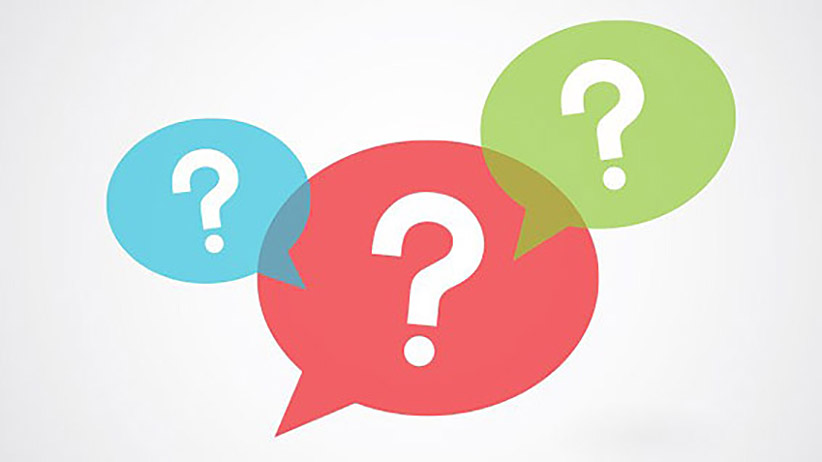 Activity 1

Positive and negative learning experiences

What helps adults to learn?
[Speaker Notes: Google Classroom handout – individual task
Feedback to the group
Group discussion – what helps adults to learn?]
Activity 2

Creating a positive learning environment

Environment

Topics and Content

Style
[Speaker Notes: Group discussion – based on our previous discussion about what helps adults to learn, consider and discuss each aspect of what makes appositive learning environment.

Challenging misconceptions – list the possible misconceptions about adult literacies learners]
Activity 3

Asks the learner what they want to learn

Plans learning in partnership with the learner

Begins with the learners existing strengths and skills

Opens with questions about material covered in the last session

Gives the learner regular breaks

Ends each session by looking forward to the next one

Recognises progress during or at the end of each session

Builds a personal relationship with the learner

Acts as a guide rather than a teacher

Always corrects learners’ errors
[Speaker Notes: Read the statements provided:
Decide which 3 statements you agree with most
Decide which statements you disagree with the least]
Break
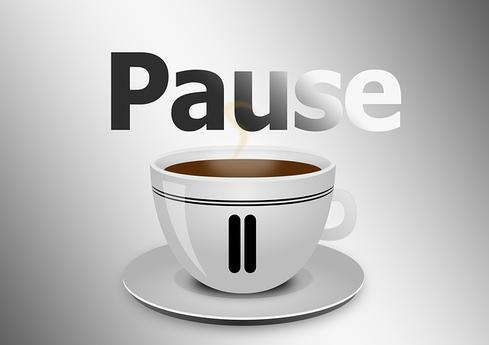 [Speaker Notes: Break – 10 minute comfort break]
Welcome back



SQA Video Clip 1

What makes a good tutor?
[Speaker Notes: Group discussion]
Activity 4
Look at some adult literacies promotional materials
Consider the follow:

Text and font
Visuals and pictures
Content and information
[Speaker Notes: Google Classroom – examples of Adult Literacies posters
Assignment 1, Part B – discuss]
Maintaining Personal-Professional Boundaries
Consider the following statements:
[Speaker Notes: Group discussion – boundaries – is this acceptable or does it overstep a professional boundary?]
Boundaries
Swap phone numbers with the learner
Comfort the learner if they cry
Listen to the learner’s relationship problems
Ask how the learner’s week has been
Ask about the learner’s experiences of school
Knowing that the learner has a disability, ask questions about how it affects their life
Give the learner a lift home
[Speaker Notes: Discuss each statement one by one]
Boundaries
When invited, go into the learner’s home for a cup of tea
Swap phone numbers with the learner
Add the learner on Facebook
Stop and talk to the learner if you see them in the street
Let the learner buy you lunch
Buy the learner lunch
Ask about the learner’s sexuality, race or religion
Meet up for a coffee
[Speaker Notes: Conclusion – depending on the circumstances, some of these are acceptable, but others are against HLH’s policies. Discuss: relevance to learning, setting expectations, comfort of learner/ tutor, privacy/ data protection, protection vulnerable adults, lone working policy…]
Questions?
[Speaker Notes: Any questions?
Next week’s arrangements]